Pixel module assembly tooling
Liam 
(Thanks to Kirk)
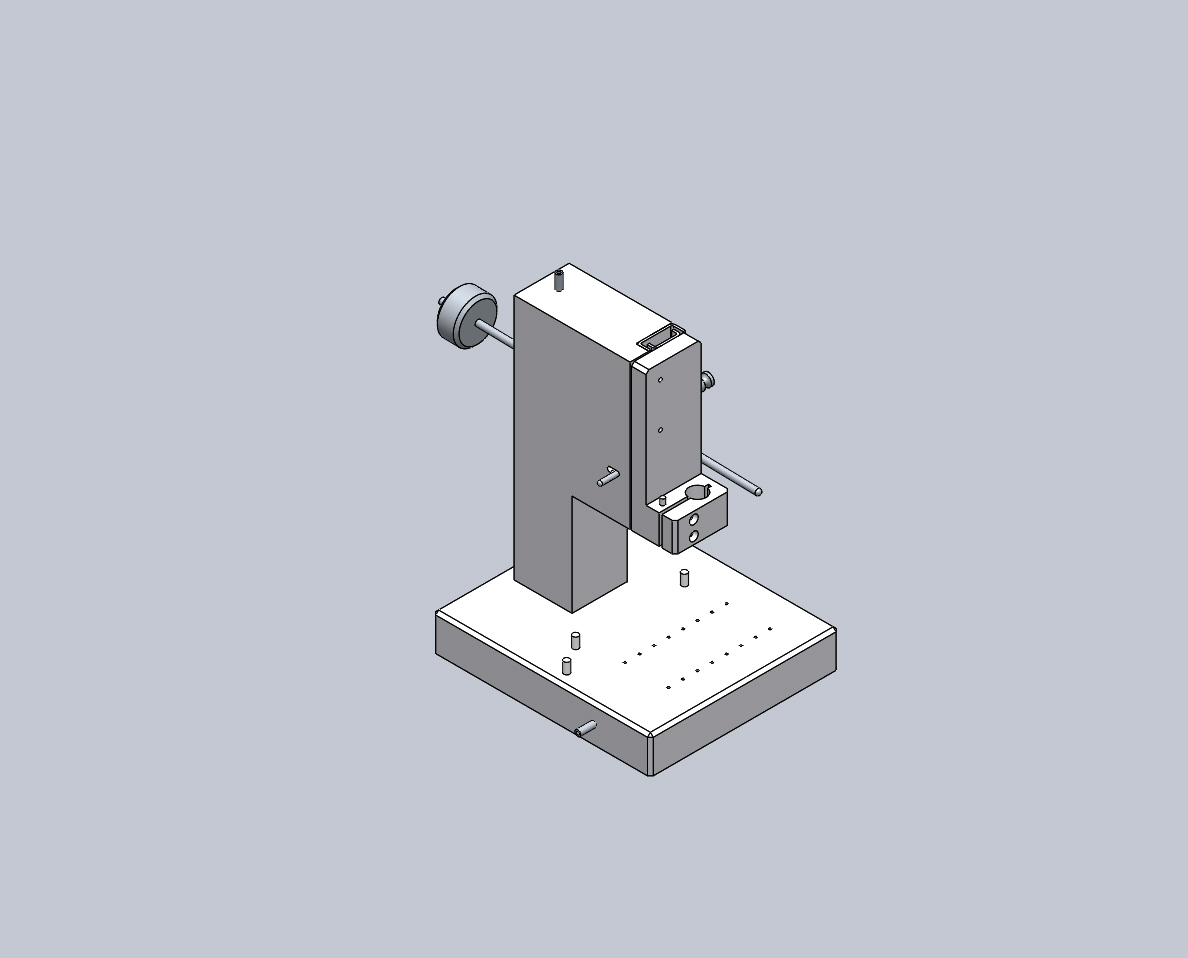 Linear slide
Base system, will need two versions: 
one for glue application 
one for positioning the flex on the quad
Alignment dowels
Will also have micrometers for aligning flex to module
Head clamp
Vacuum base for holding chucks in place
Vacuum stub for base
Each chuck, quad, flex, flex pickup and glue, also has a vacuum fitting
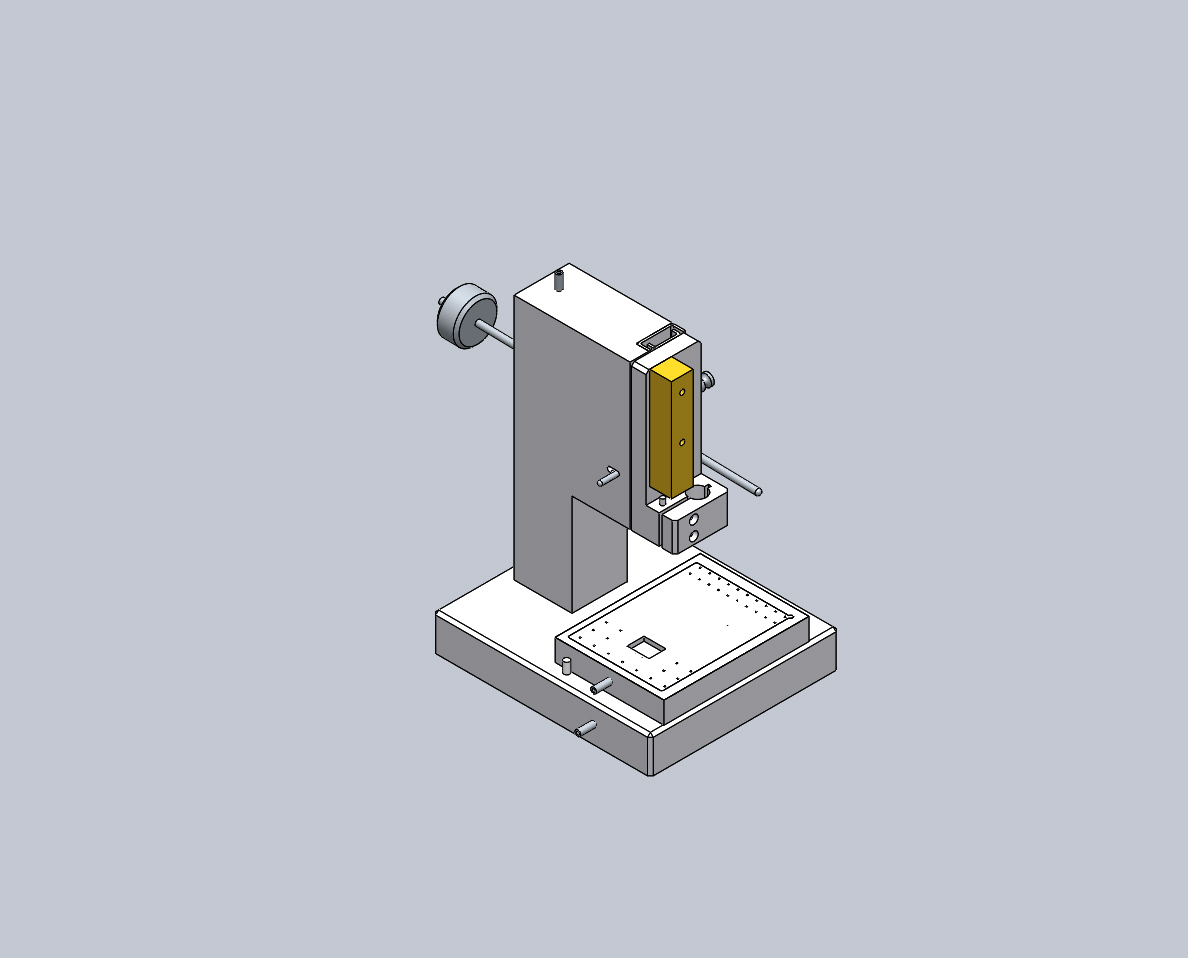 Weight for flex gluing
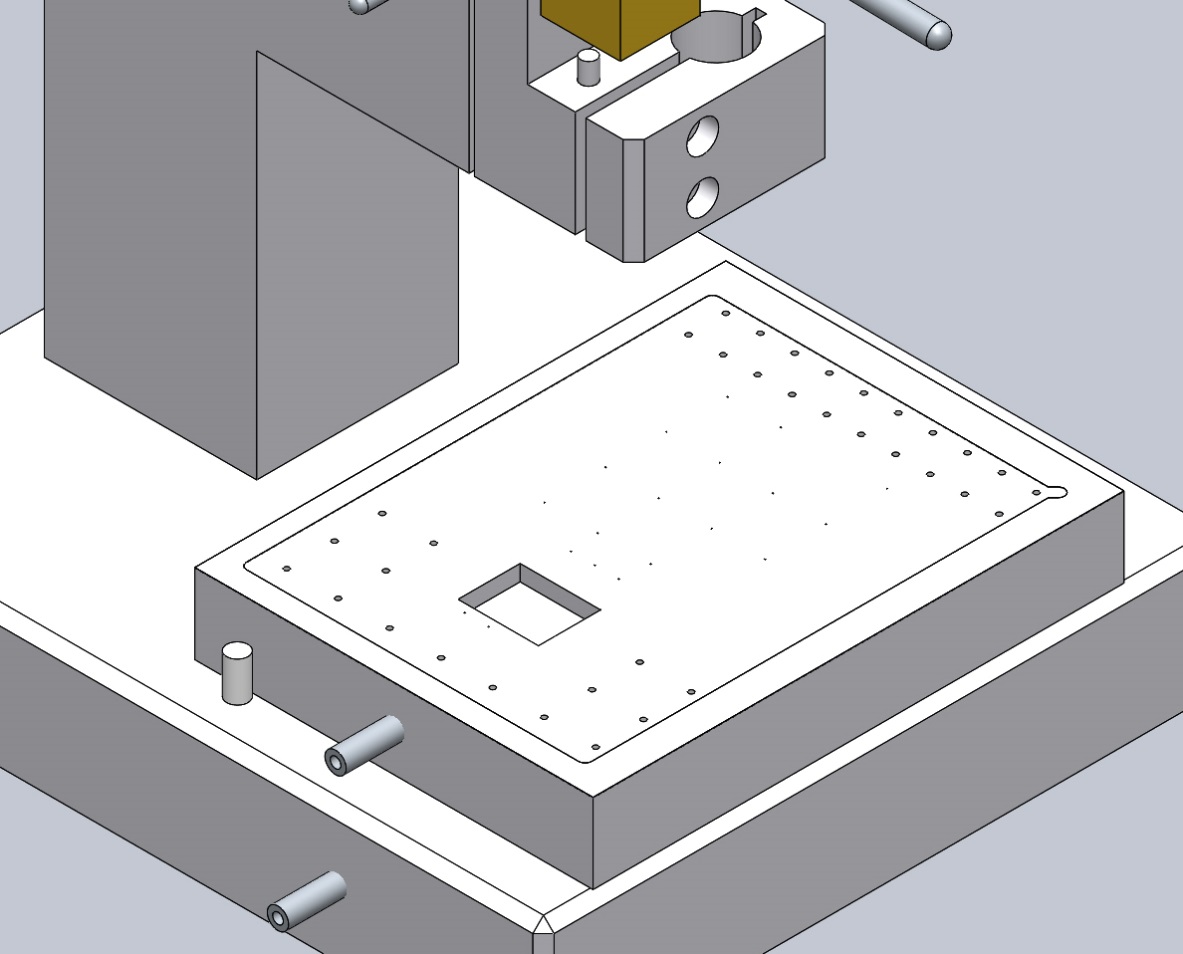 Larger holes for frame area
Shim for positioning made from 50mm stainless
smaller holes for Flex body area
Cutout for the connector
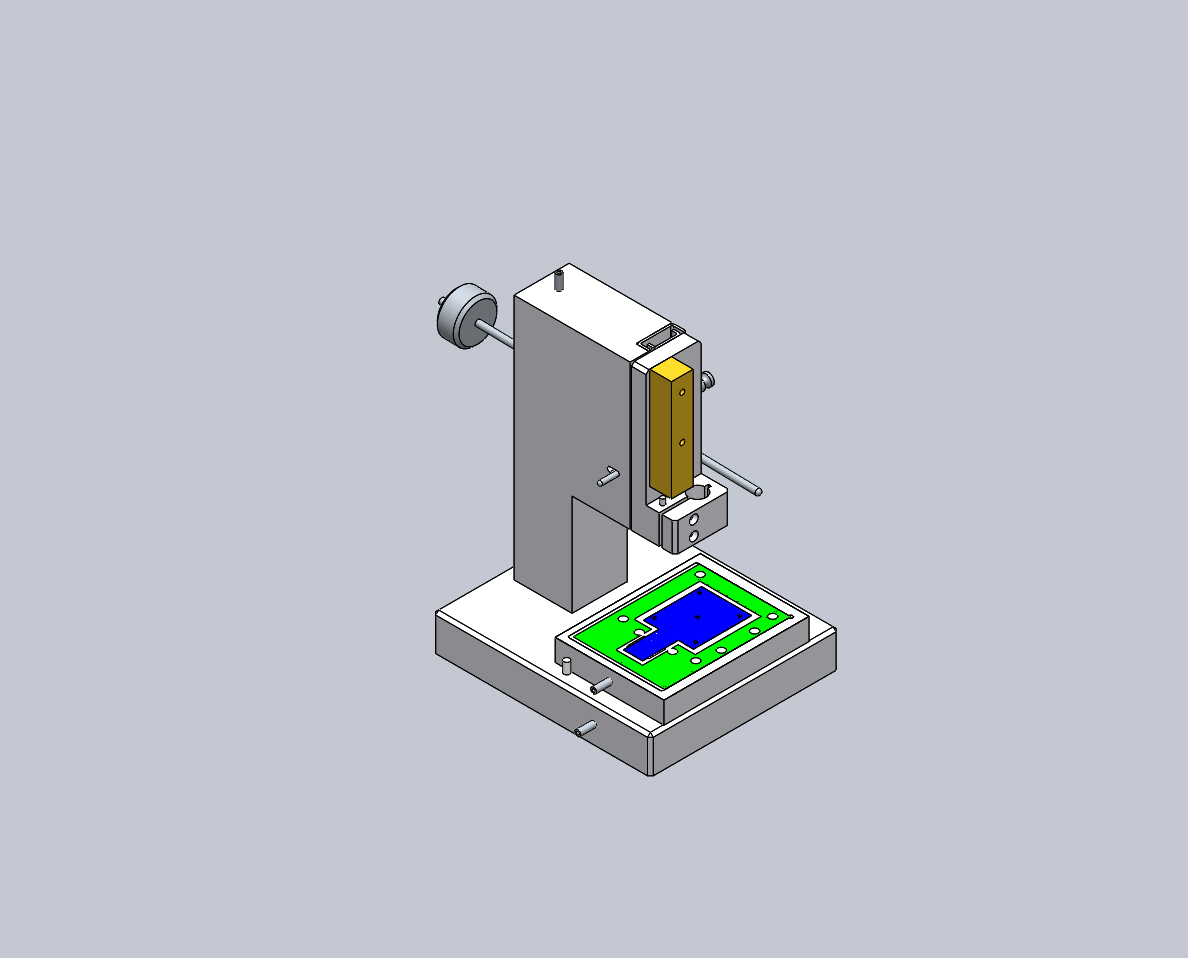 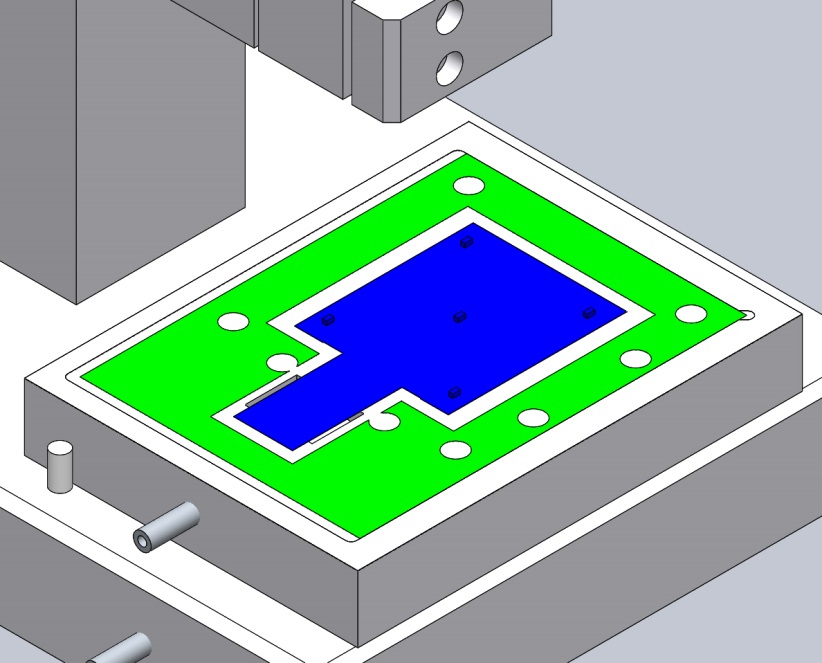 Vacuum holes for the frame and the tab
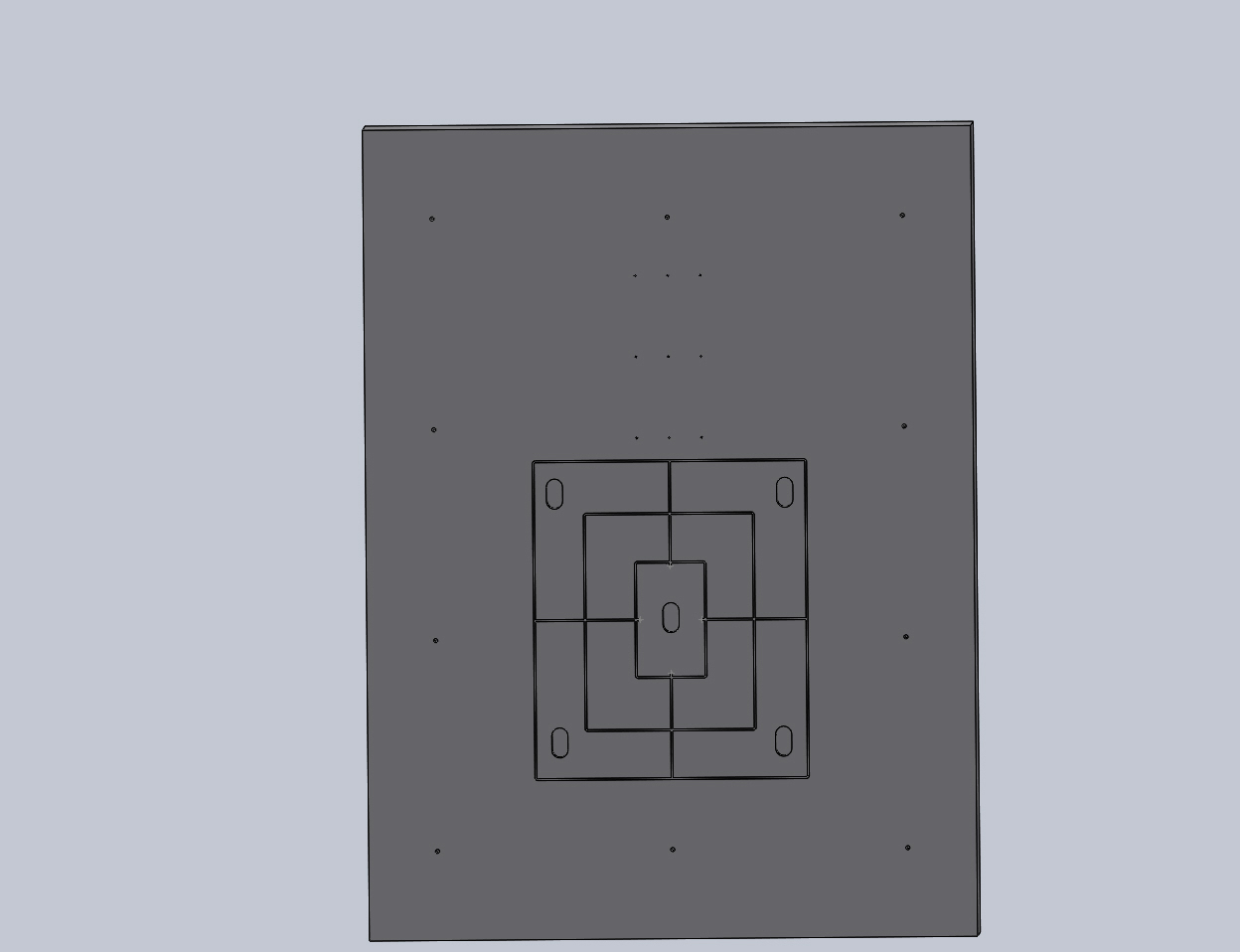 Cutouts for components (heaters in this case)
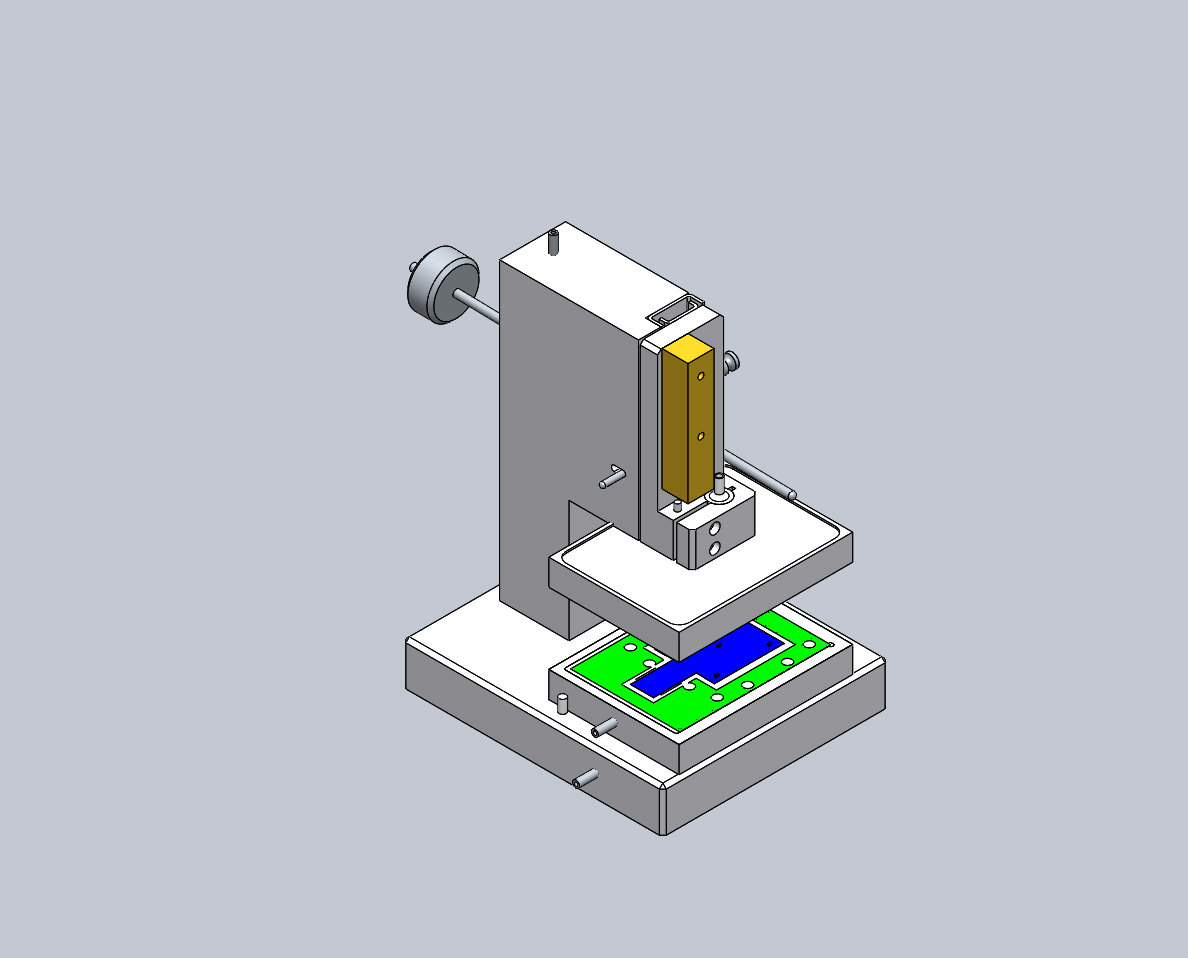 Channel 0.5 mm from the edge of the flex 0.2 mm wide
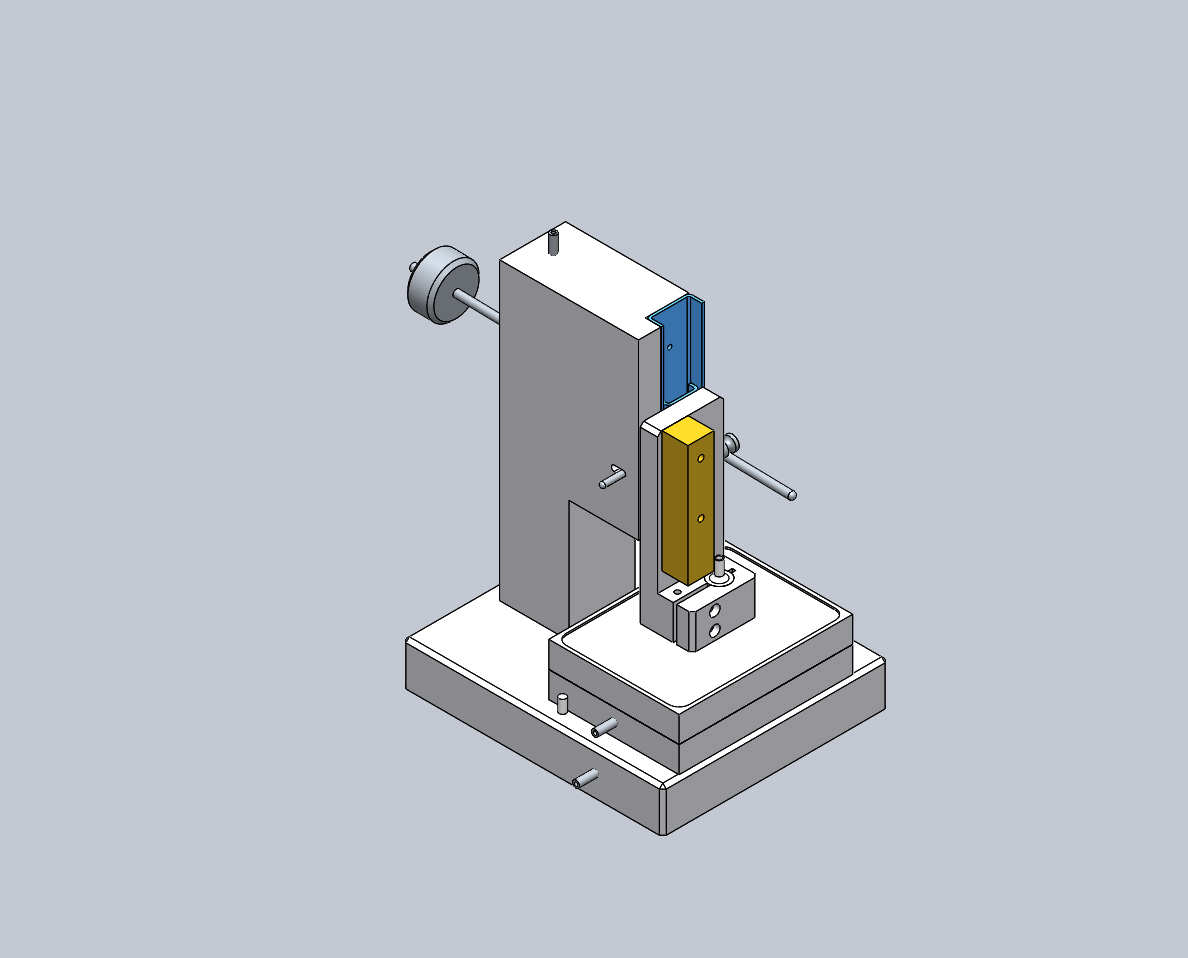 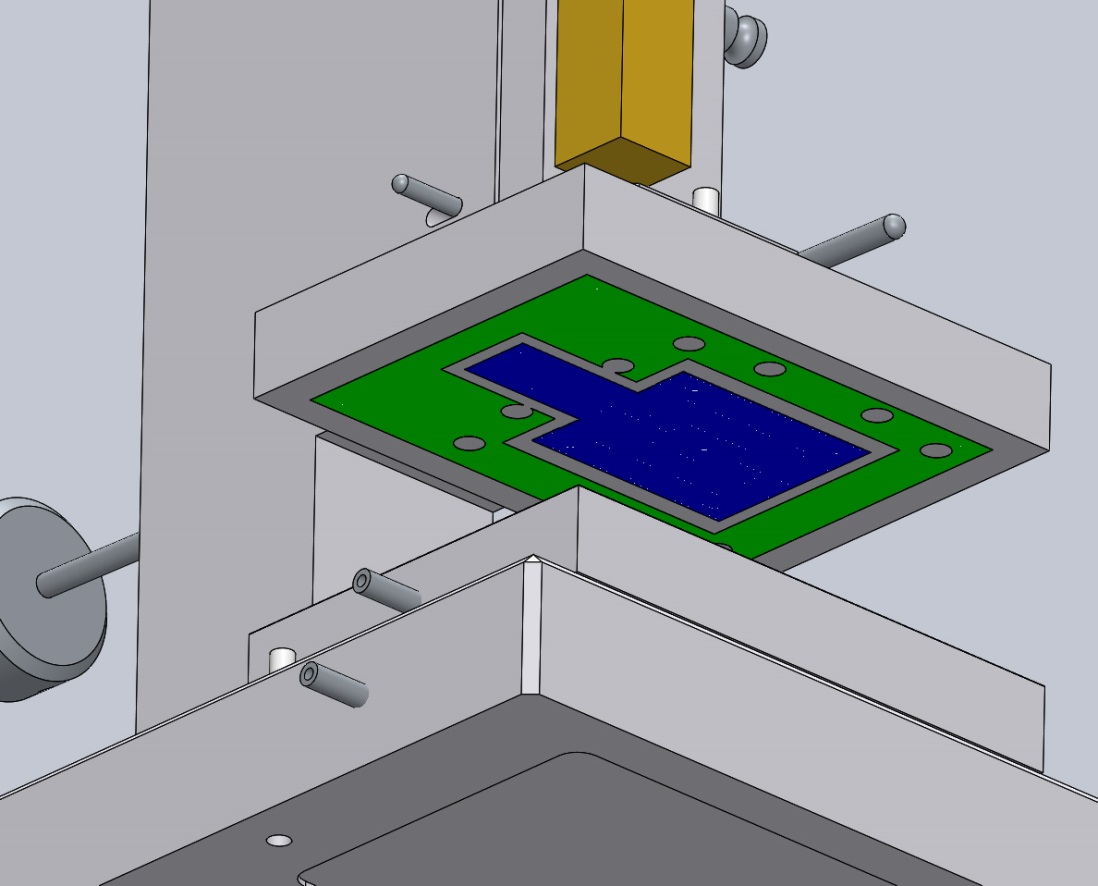 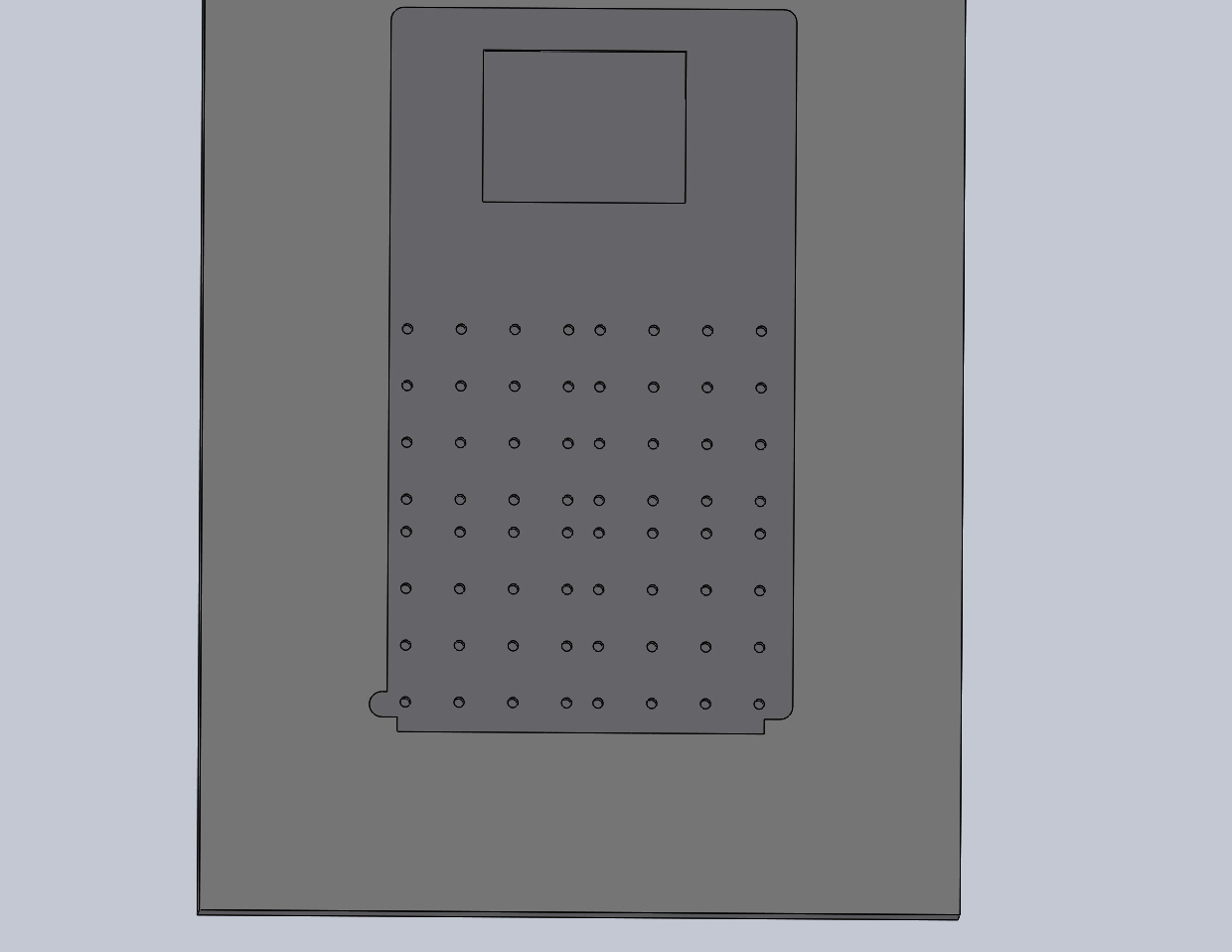 Cutout for connector
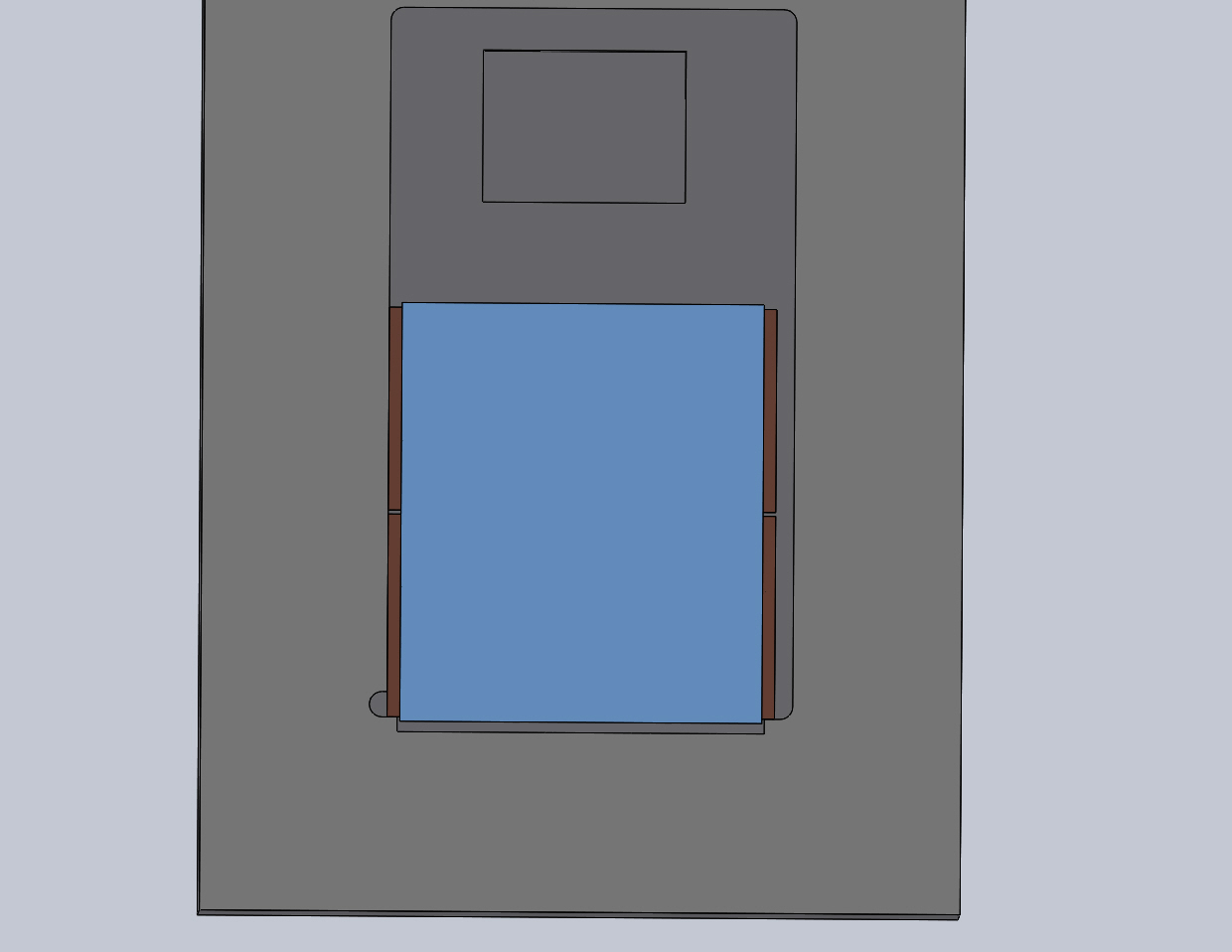 Vacuum hole pattern for each chip

Alignment of quad on chuck allows for thinner chips
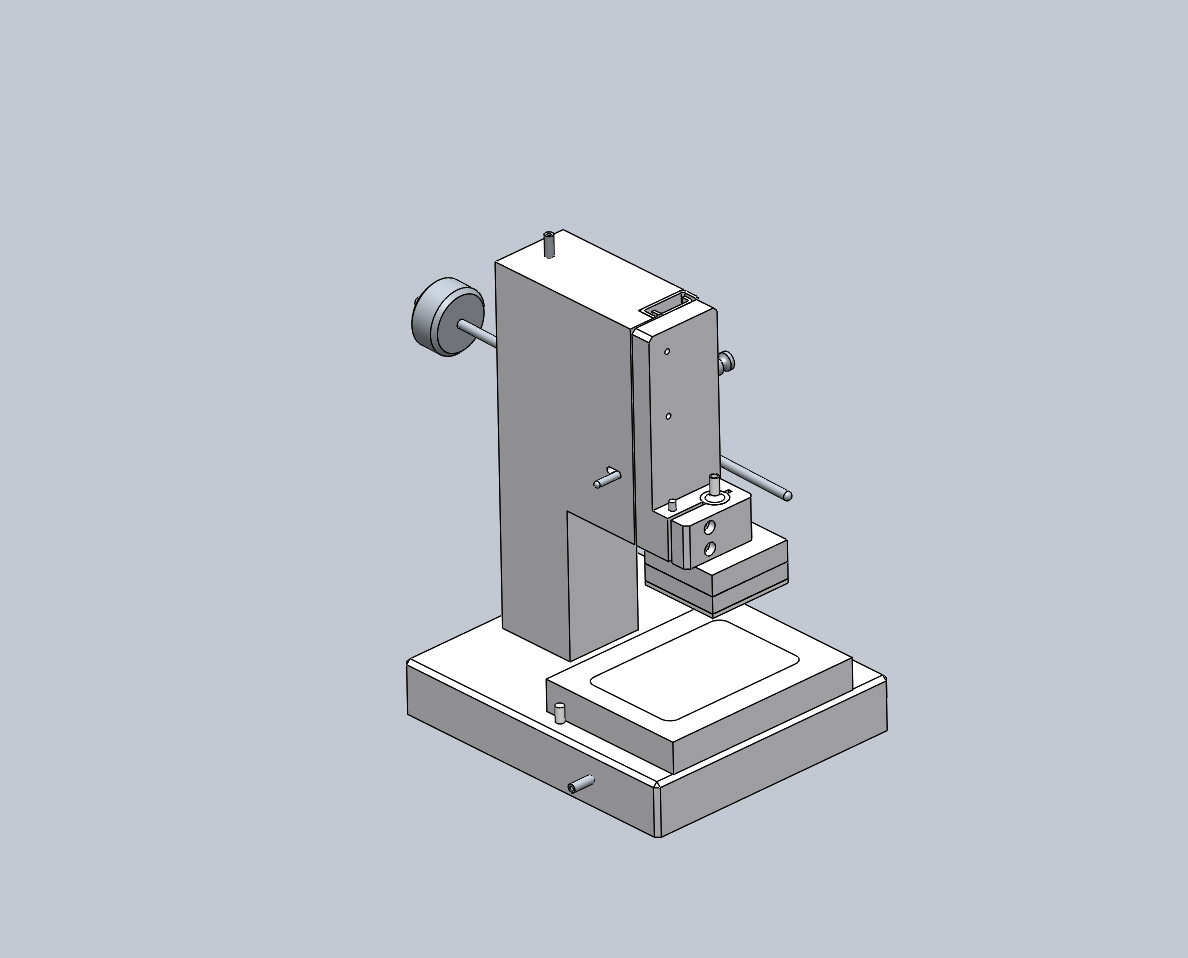 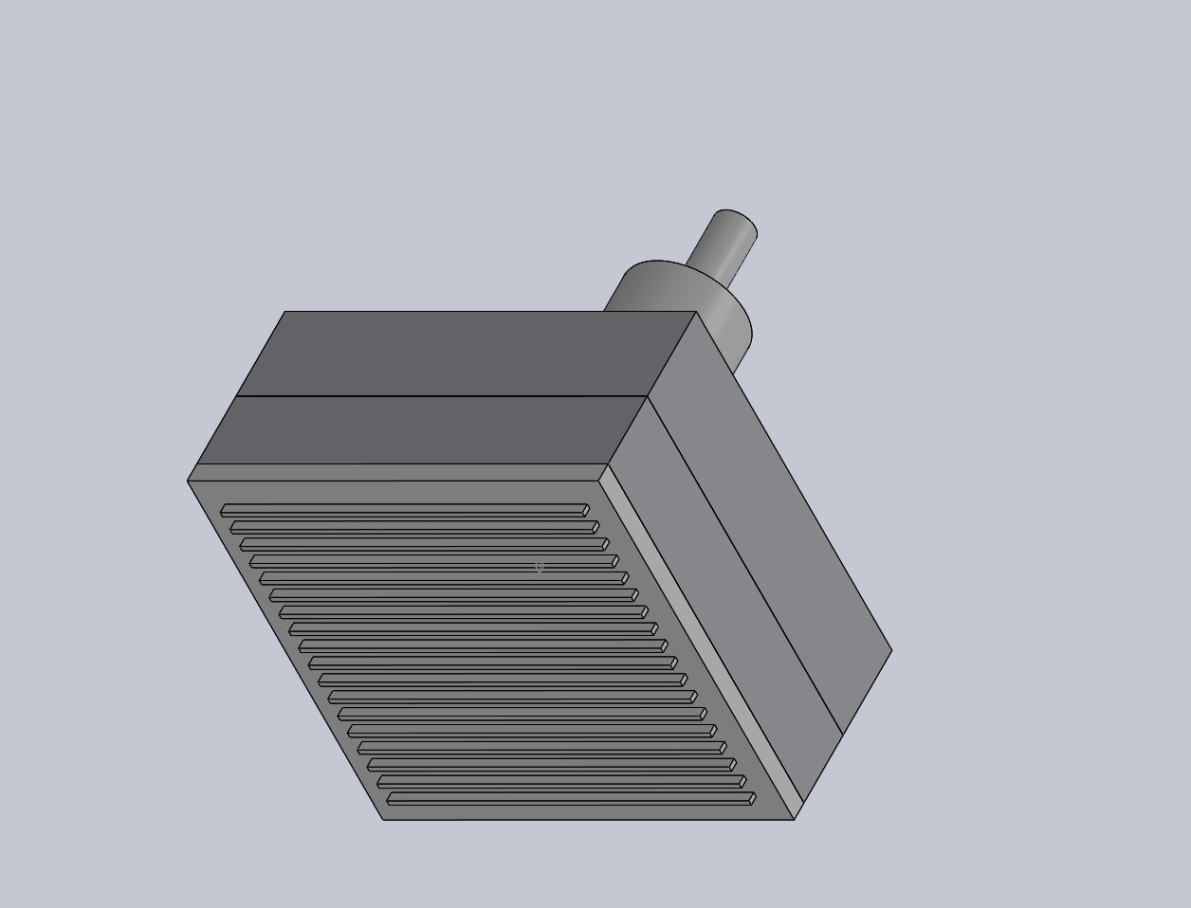 Glue stamper head with rubber stamp held on by vacuum
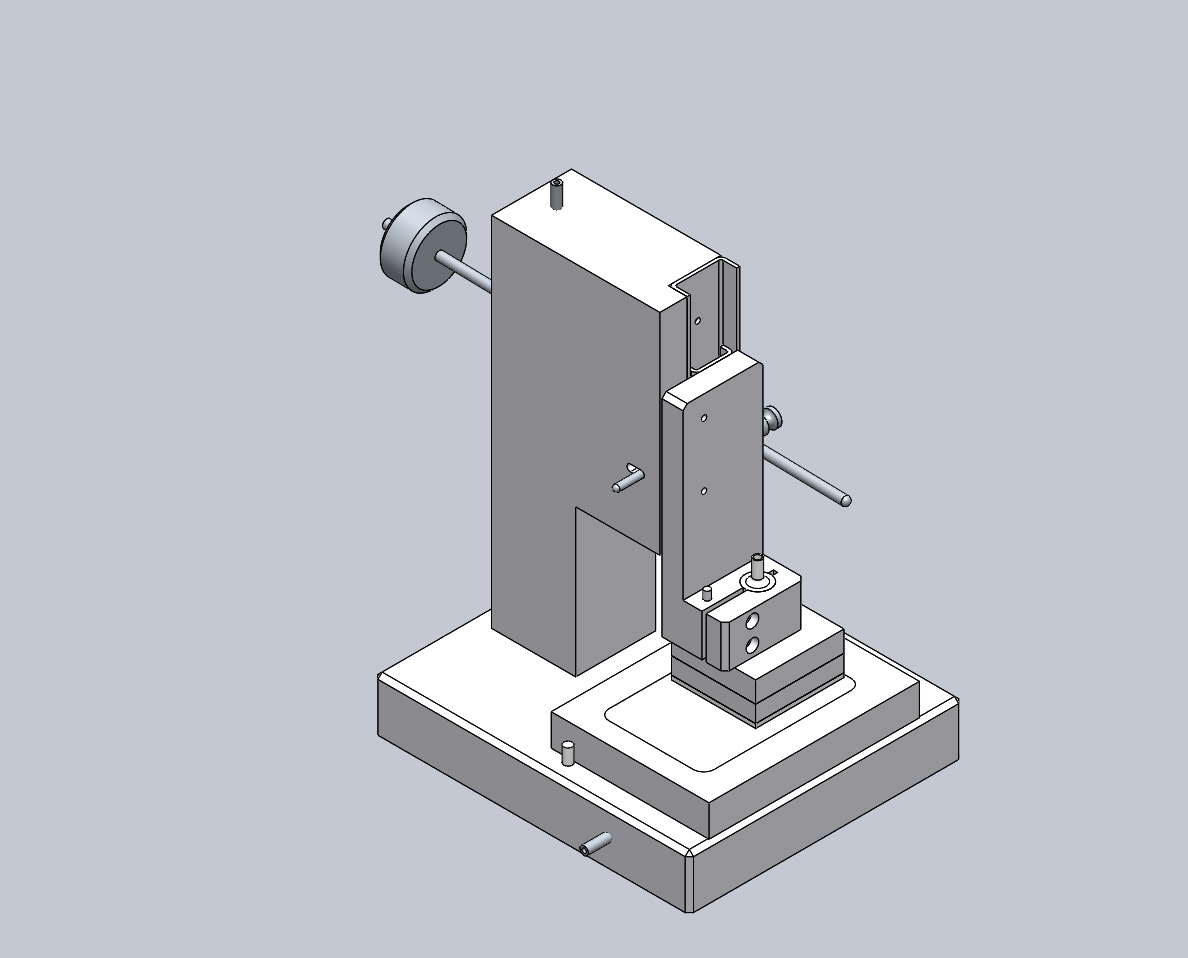 Glue reservoir on the base



                                    

                   Applying glue to the stamp head
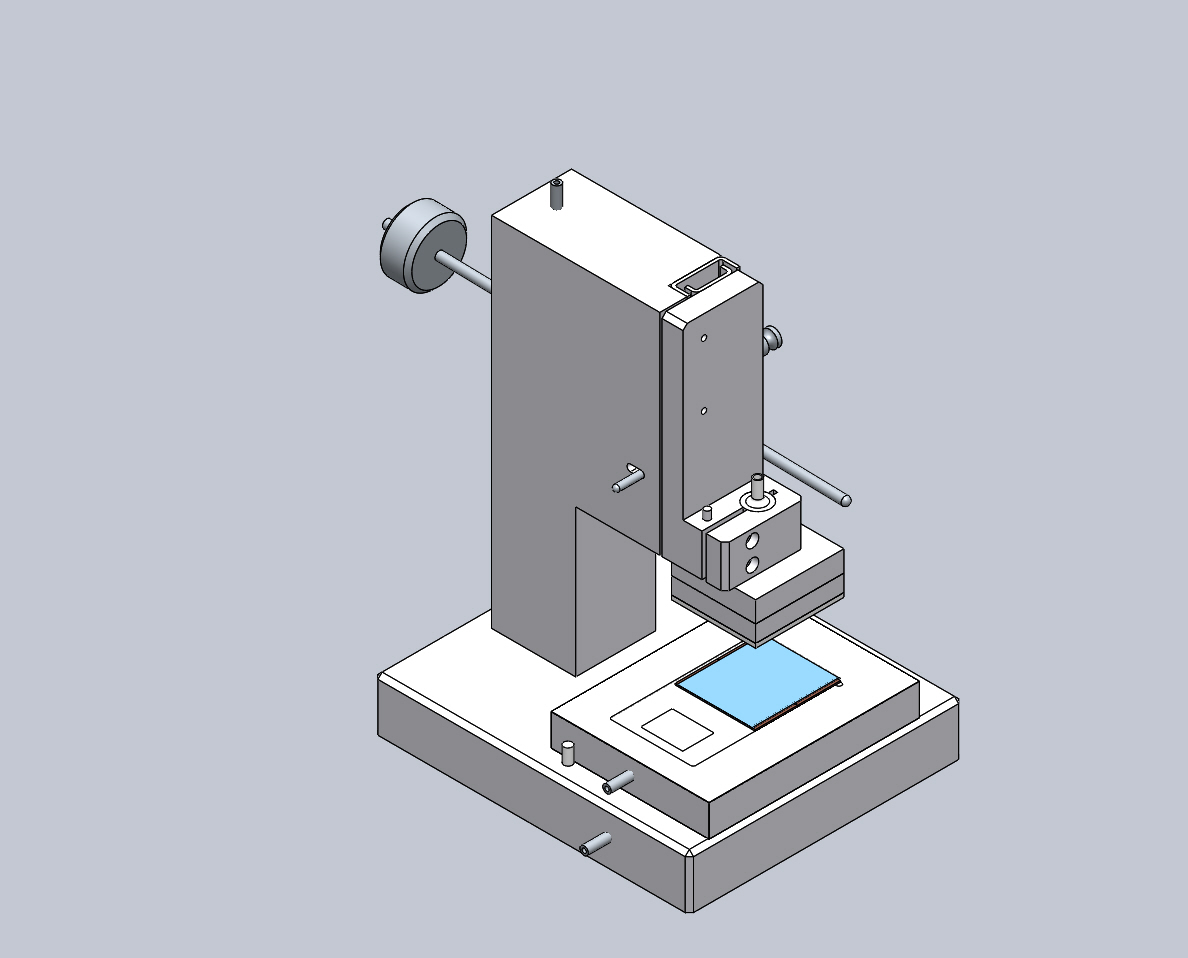 Quad vacuum chuck with quad placed on the glue stamping unit
Located using dowels and vacuumed in place.
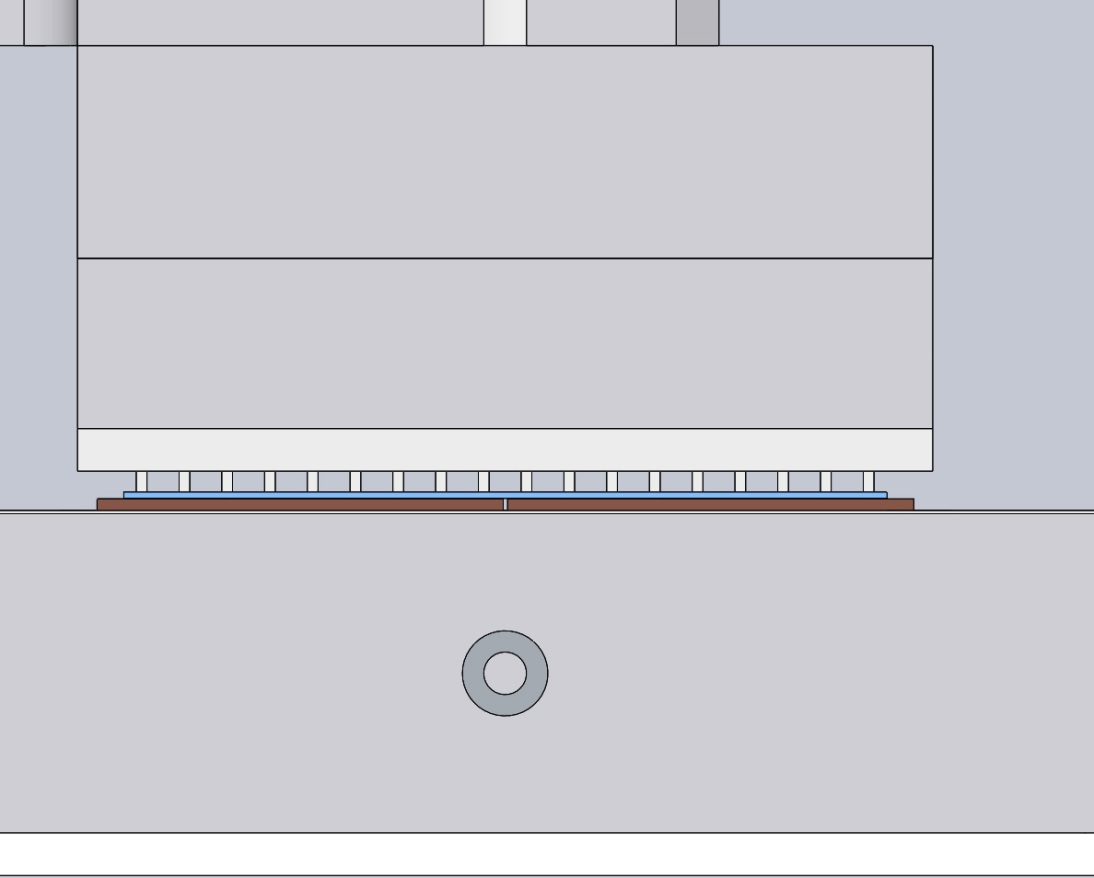 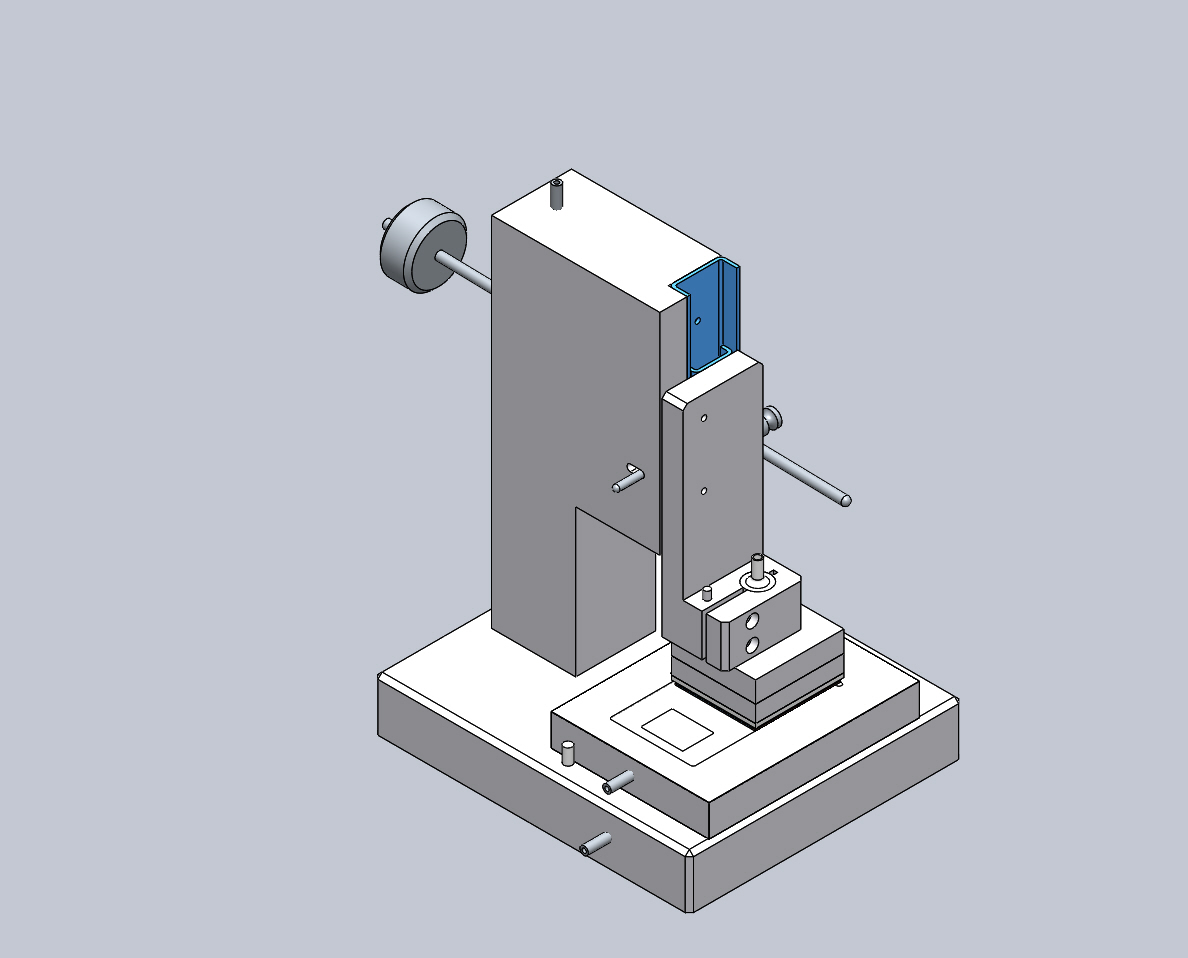 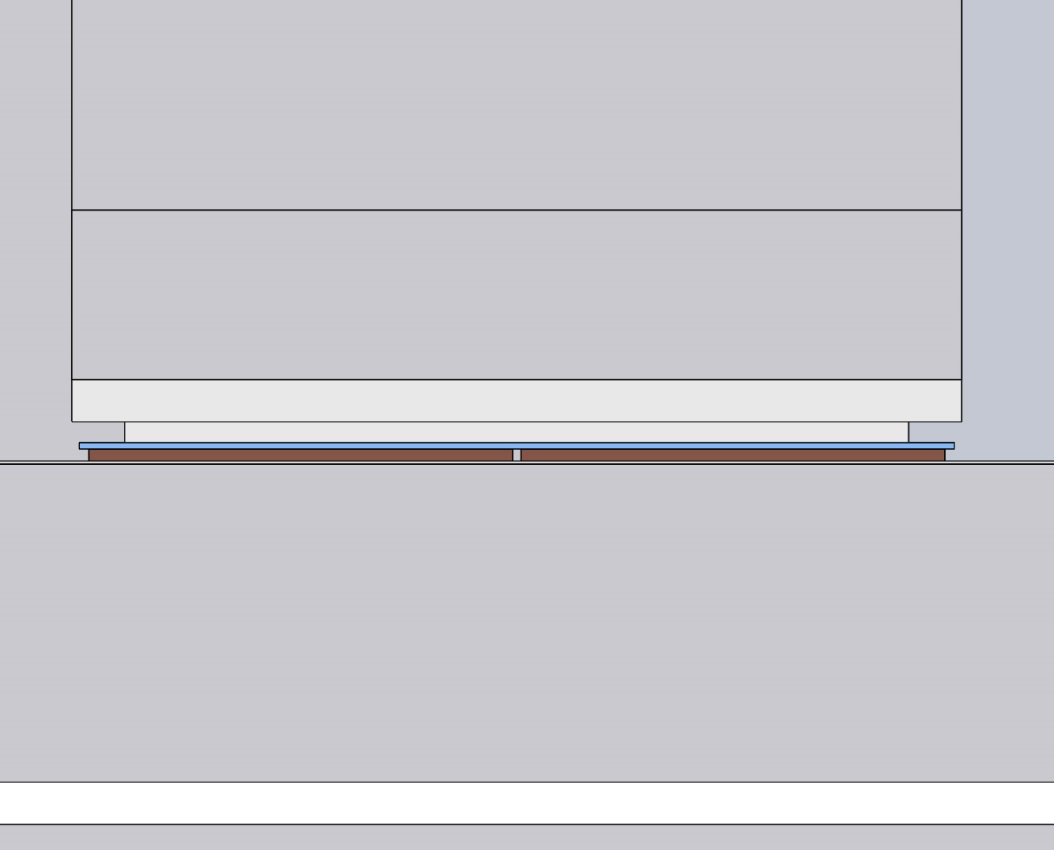 Glue pattern needs to be optimised will probably need several trials
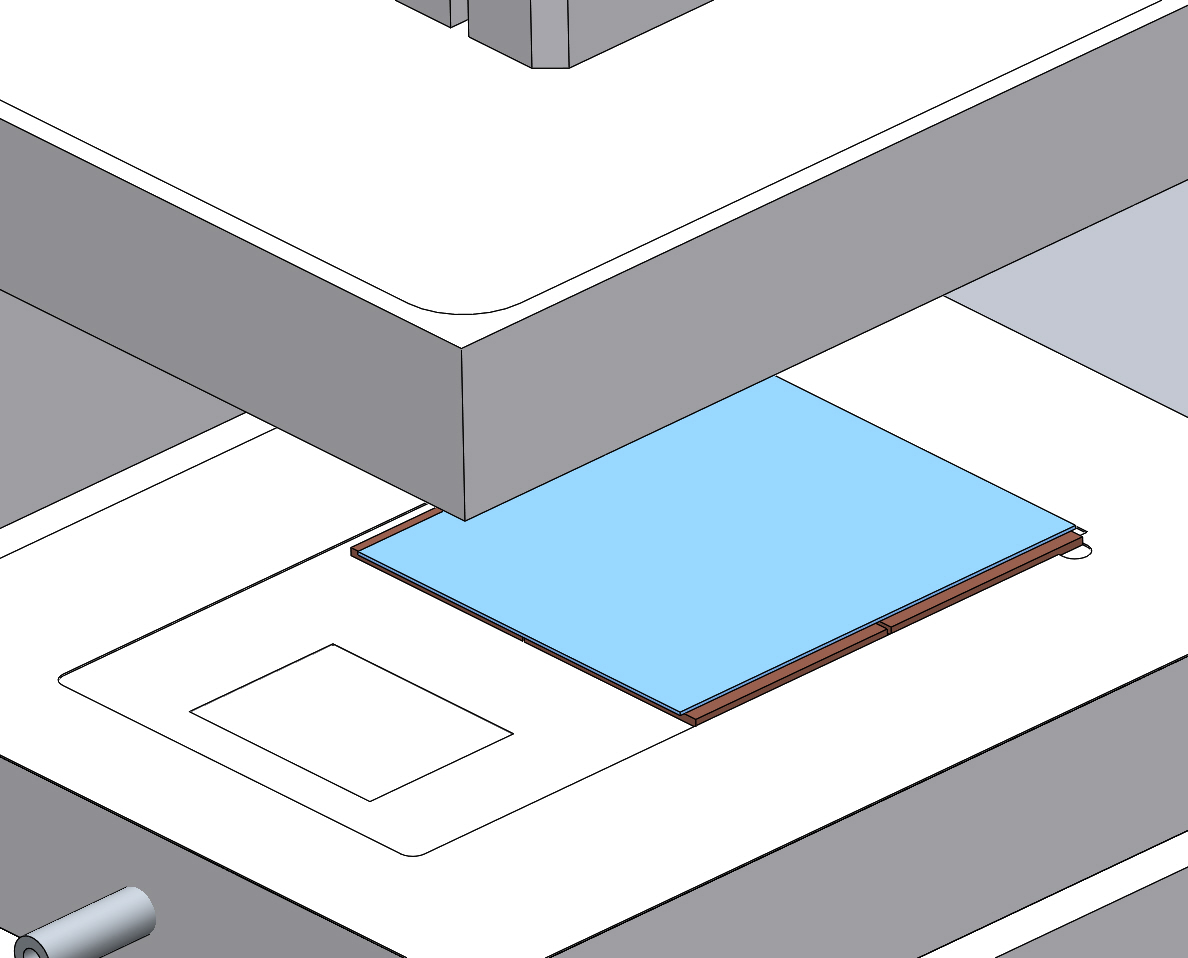 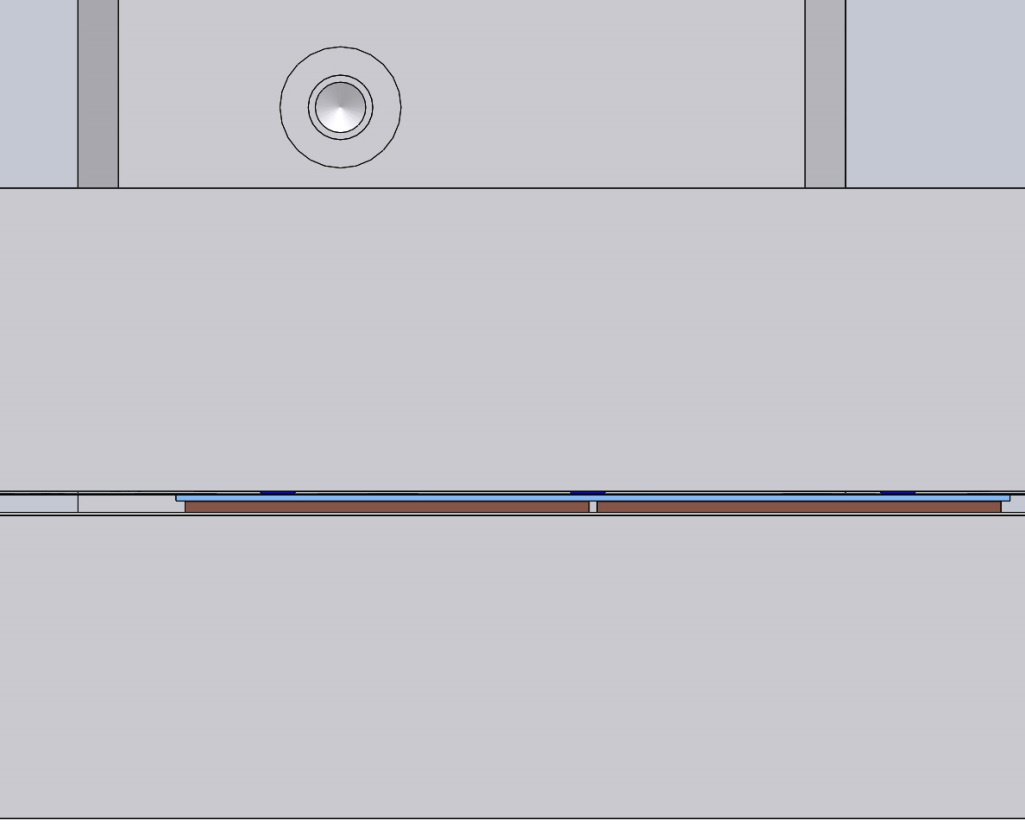 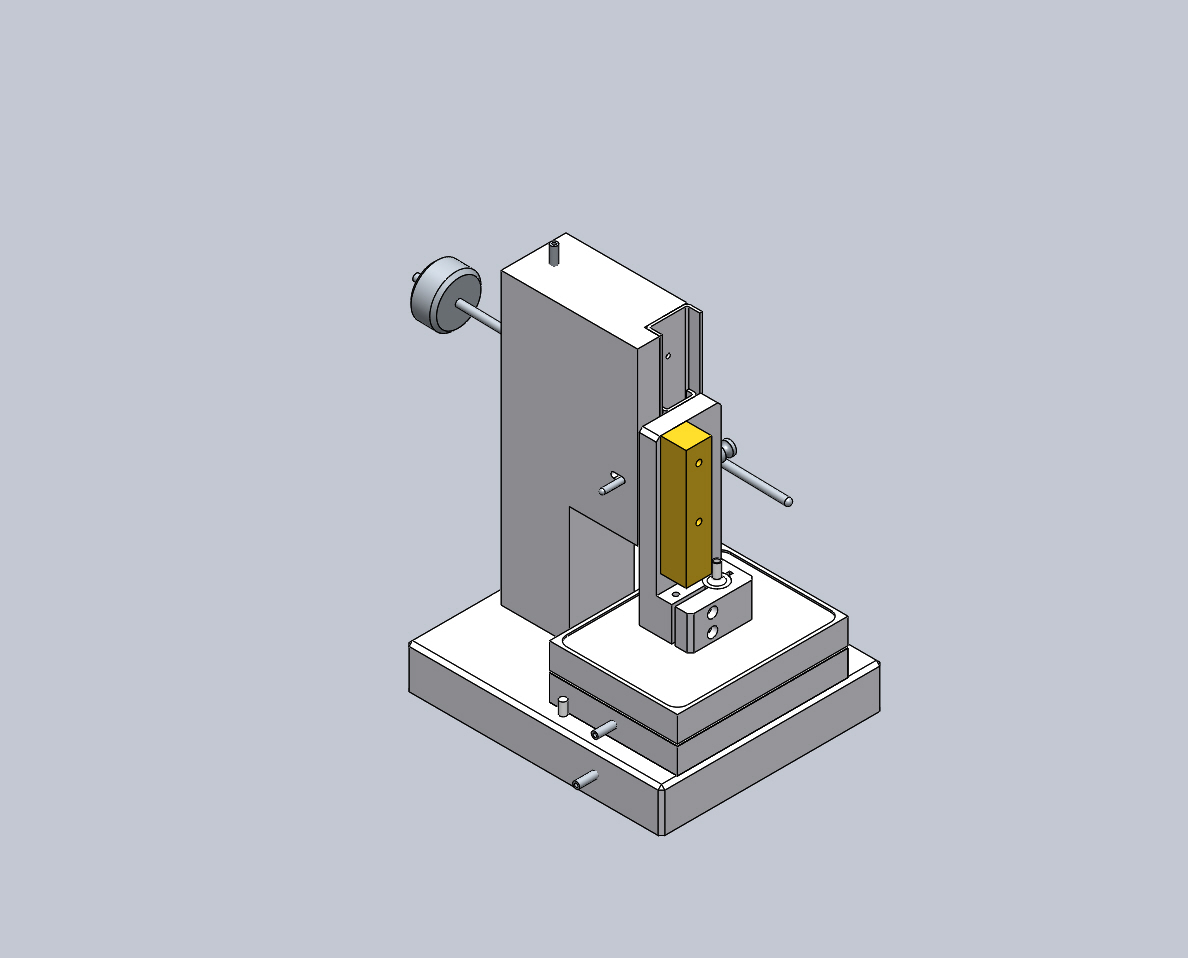 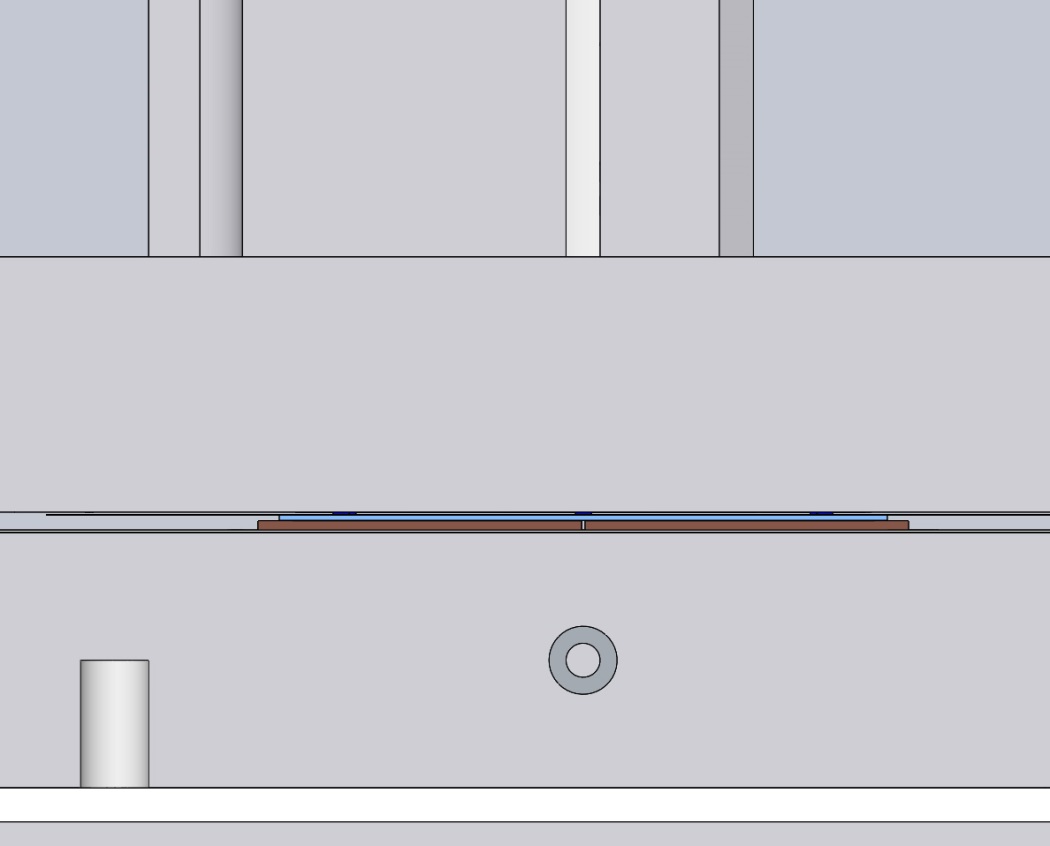 Flex is on the quad at this point we can either leave at room temp to cure or heat to accelerate curing
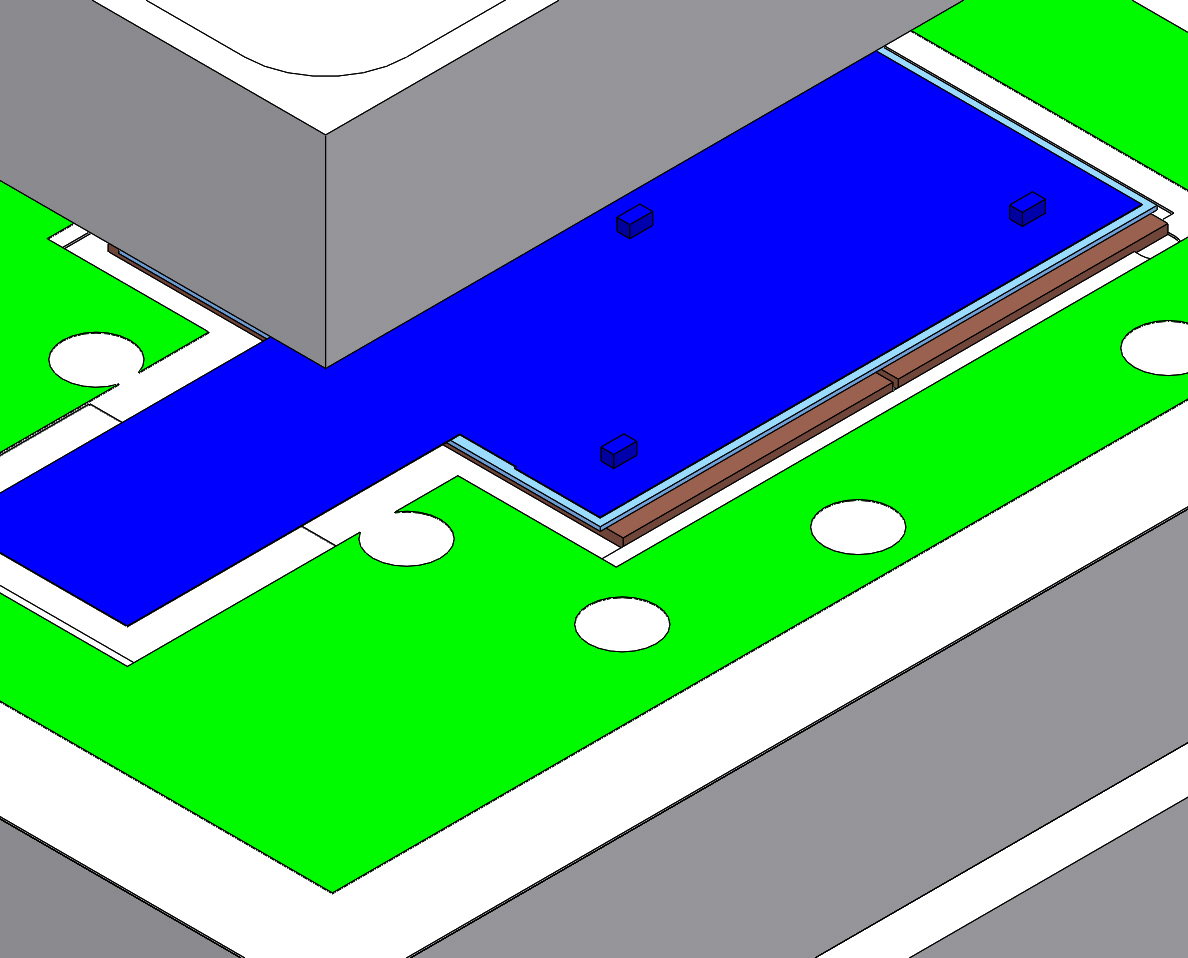 In addition to the straight forward apply and leave there is the option to release the top chuck and  reposition slightly